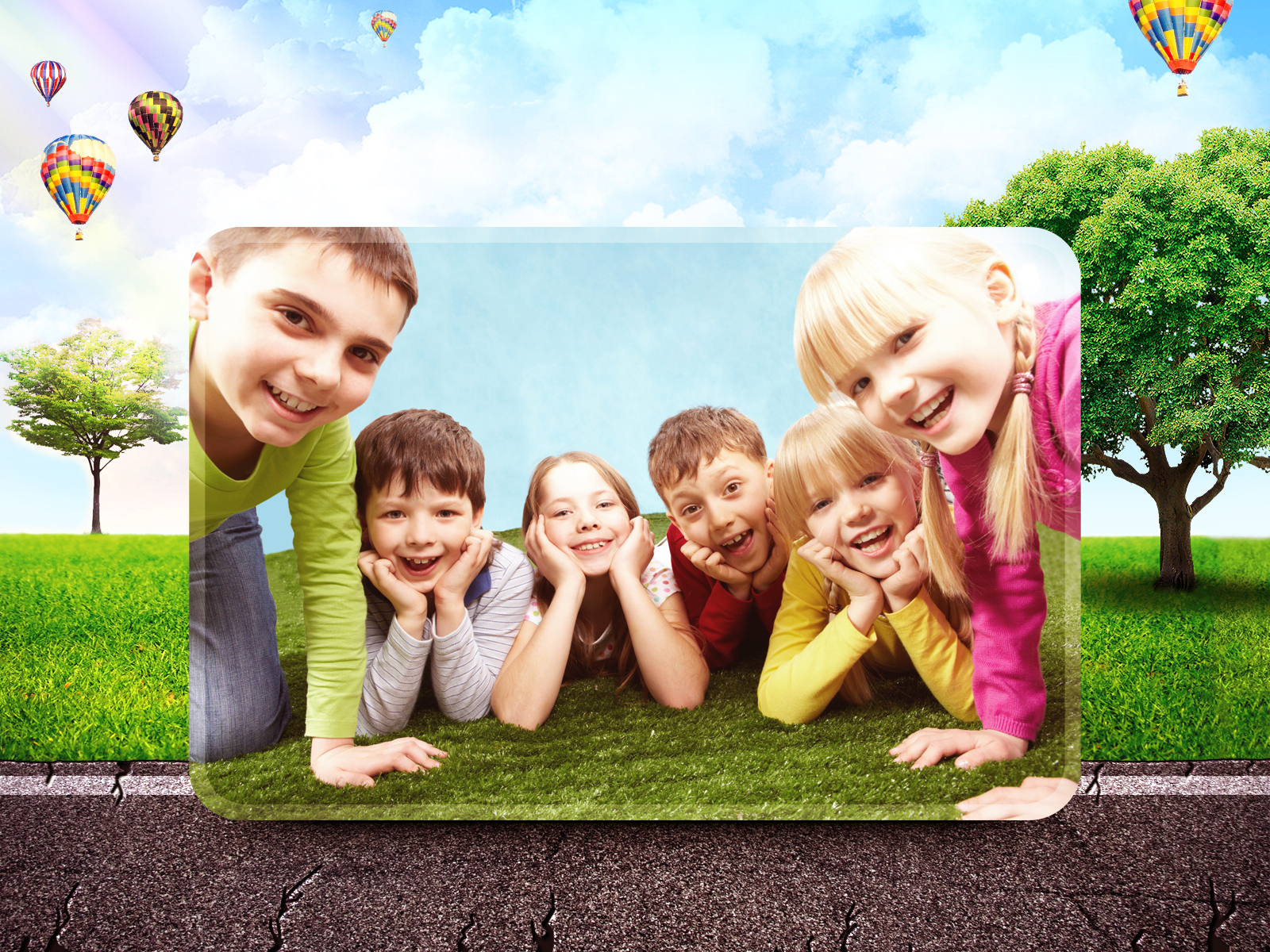 РАЗВИТИЕ ТОЛЕРАНТНОЙ КОММУНИКАЦИИ 
И ОСНОВ МЕЖНАЦИОНАЛЬНОЙ КУЛЬТУРЫ 
КАК ЛИЧНОСТНОГО РЕСУРСА В СИСТЕМЕ ПРОФИЛАКТИКИ СРЕДИ ДЕТЕЙ И ПОДРОСТКОВ
Подготовил:
педагог-психолог 
МБУ «ЦППМСП»
Иванова Е.С.
г. Тамбов
2024
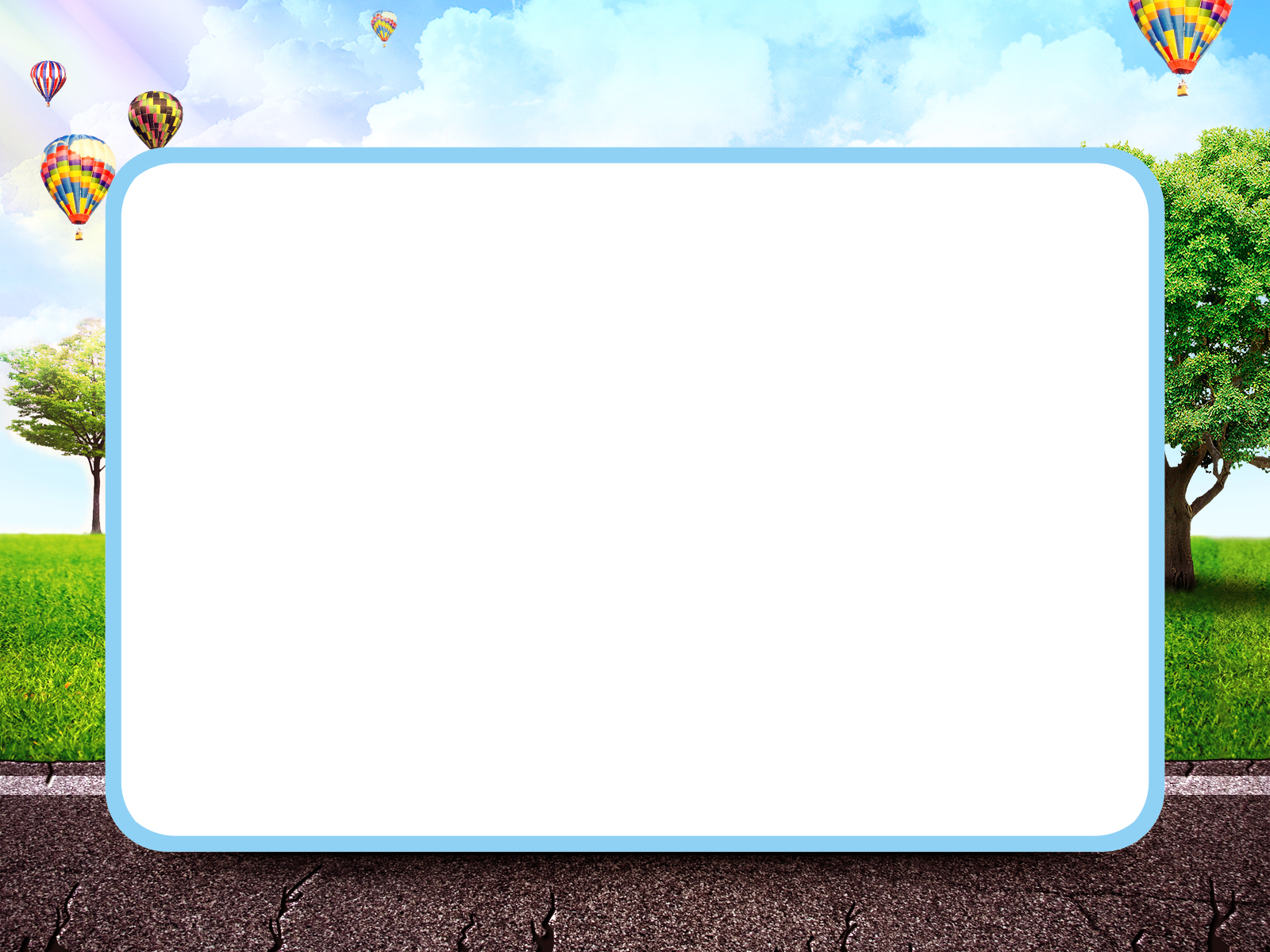 АКТУАЛЬНЫЕ ВОПРОСЫ СОВРЕМЕННОСТИ
Воспитание в духе толерантности способствует формированию у человека навыков независимого мышления, критического осмысления и выработки суждений, основанных на моральных ценностях. 
Основа толерантности и возможное пространство ее динамики лежат и действуют, прежде всего, в опыте личности. 
Теоретический анализ понятия личностной зрелости позволяет  выделить 7 критериев: 
ответственность, 
просоциальная направленность, 
 целостность, 
активность в решении жизненных задач и независимость,
способность делать свободный выбор,
твердая личная позиция негативного отношения  к асоциальным деструктивным явлениям,
гармоничные отношения с собой и окружающими [8].
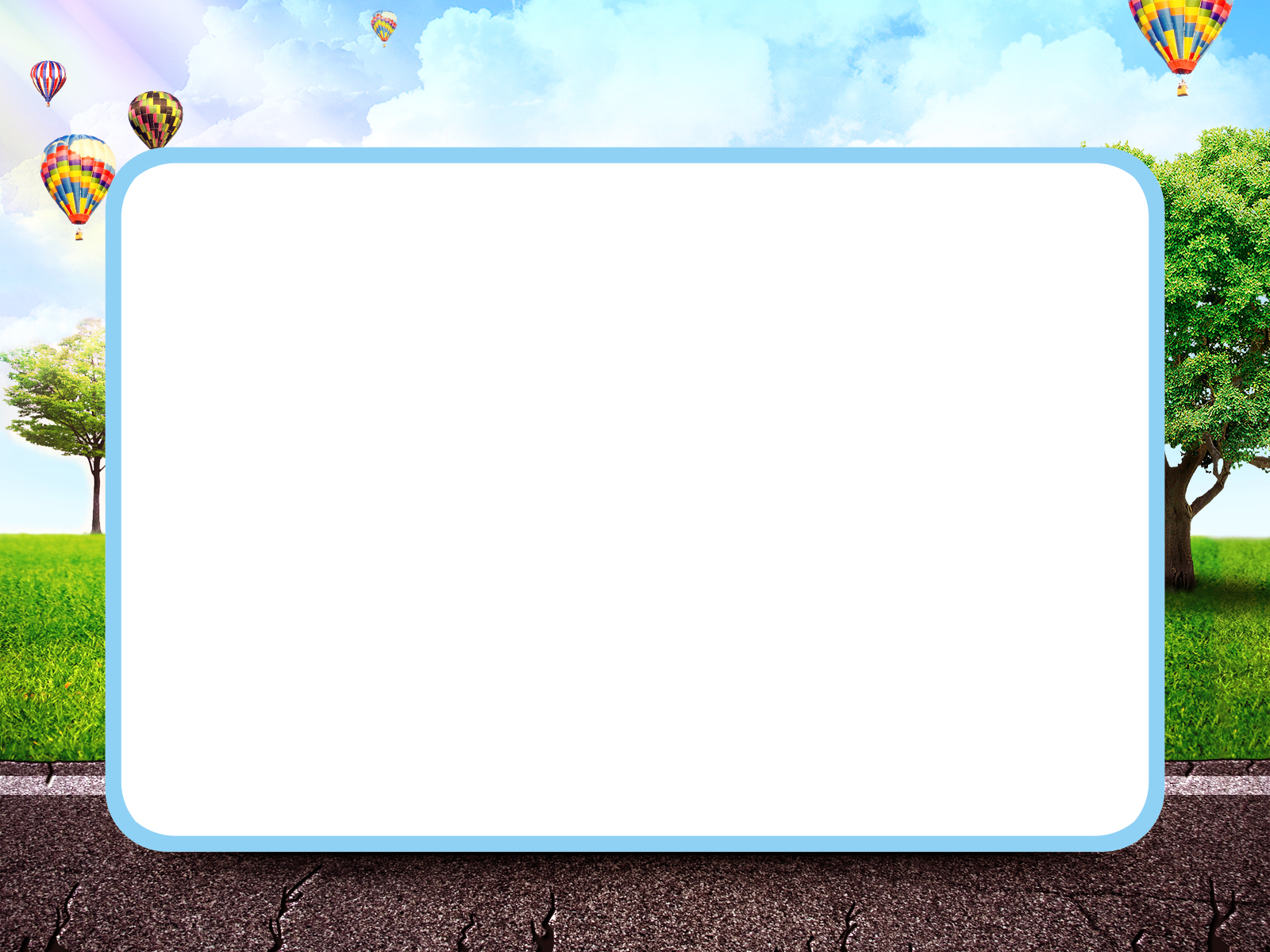 ПРОФИЛАКТИЧЕСКАЯ ПРОГРАММА
«КАК ПРЕКРАСЕН ЭТОТ МИР, ПОСМОТРИ…»
ЦЕЛЬЮ ПРОГРАММЫ –снижение рисков десоциализации, виктимности, 
явлений насилия, агрессии, включая проявления буллинга в образовательных организациях, противоправного поведения детей и подростков,
усугубляющиеся на межэтнической почве
ЗАДАЧИ ПРОГРАММЫ: 
популяризировать психологических аспектов толерантности; развивать у подростков навыки толерантного общения друг с другом, умение жить в многонациональном/ полиэтническом обществе;
повышать социальной компетентности подростков; 
создавать условия для развития целеустремленности;, личной ответственности;
развивать адекватную Я-концепцию.
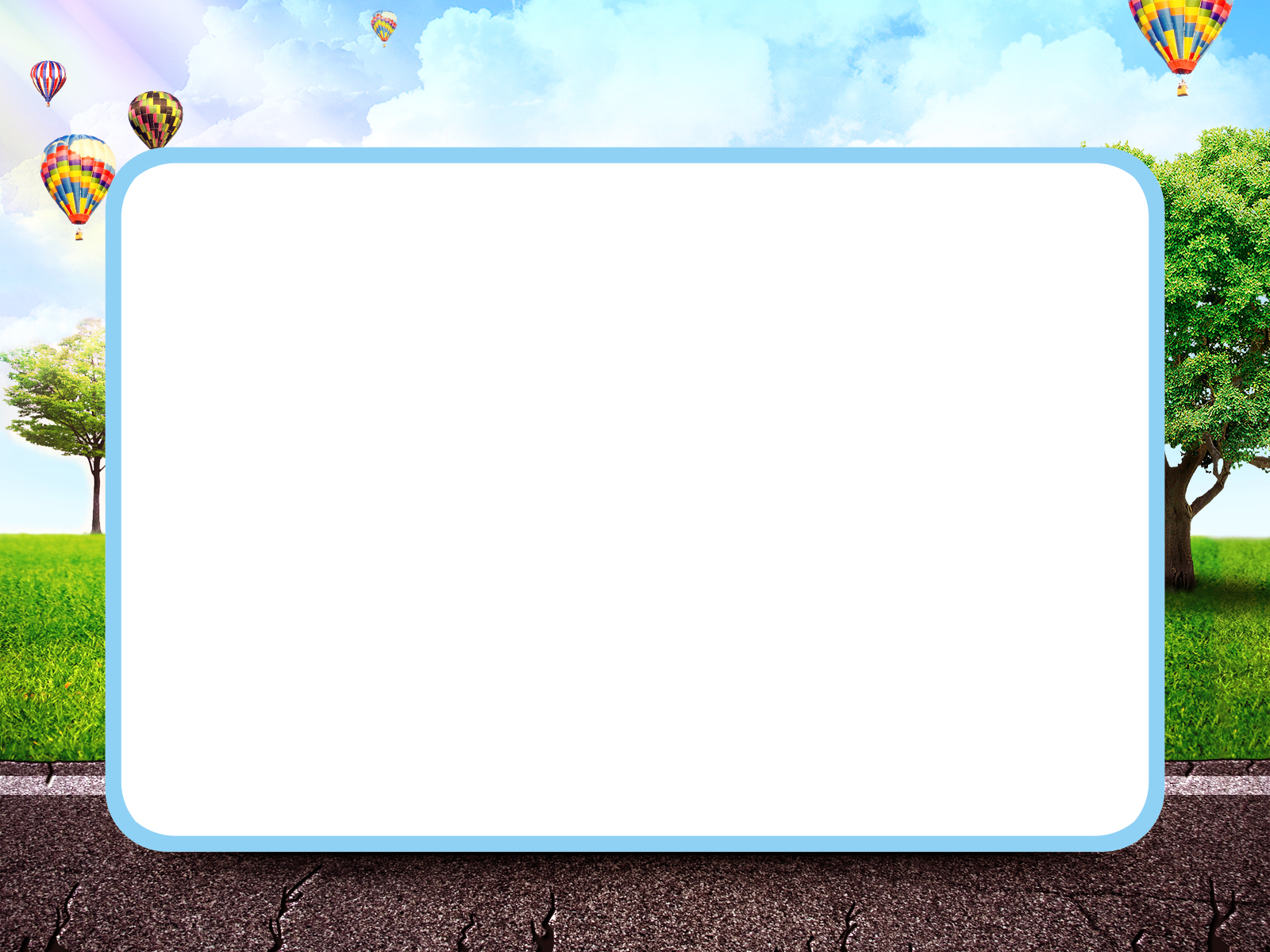 ЦЕЛЕВАЯ ГРУППА: программа предназначена для работы с подростками 12-15 лет.

МЕТОДЫ: метод групповой тематической дискуссии, игры, упражнения, моделирование ситуации, дебрифинг, мозговой штурм и др.

СТРУКТУРА ЗАНЯТИЙ:
1. Вводная часть.
2. Практическая часть.
3. Заключительная часть.  

ПРЕДПОЛАГАЕМЫЕ РЕЗУЛЬТАТЫ: формирование основ толерантного сознания, навыков бесконфликтного, эмпатийного поведения, повышение самооценки, стрессоустойчивости, и как следствие, формирование здорового образа жизни, жизненных ресурсов, препятствующих десоциализации личности подростков.
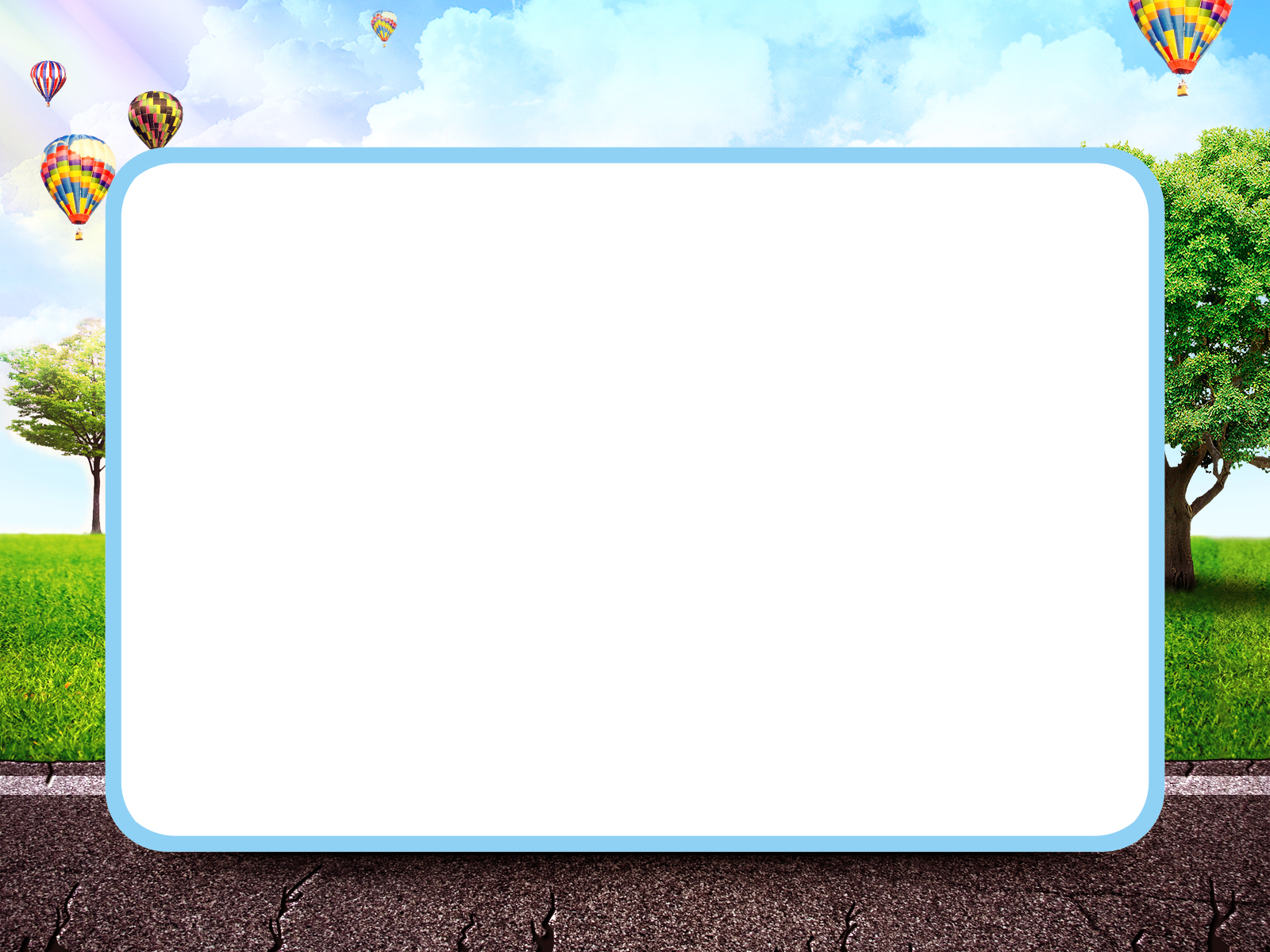 КАЛЕНДАНО-ТЕМАТИЧЕСКОЕ ПЛАНИРОВАНИЕ
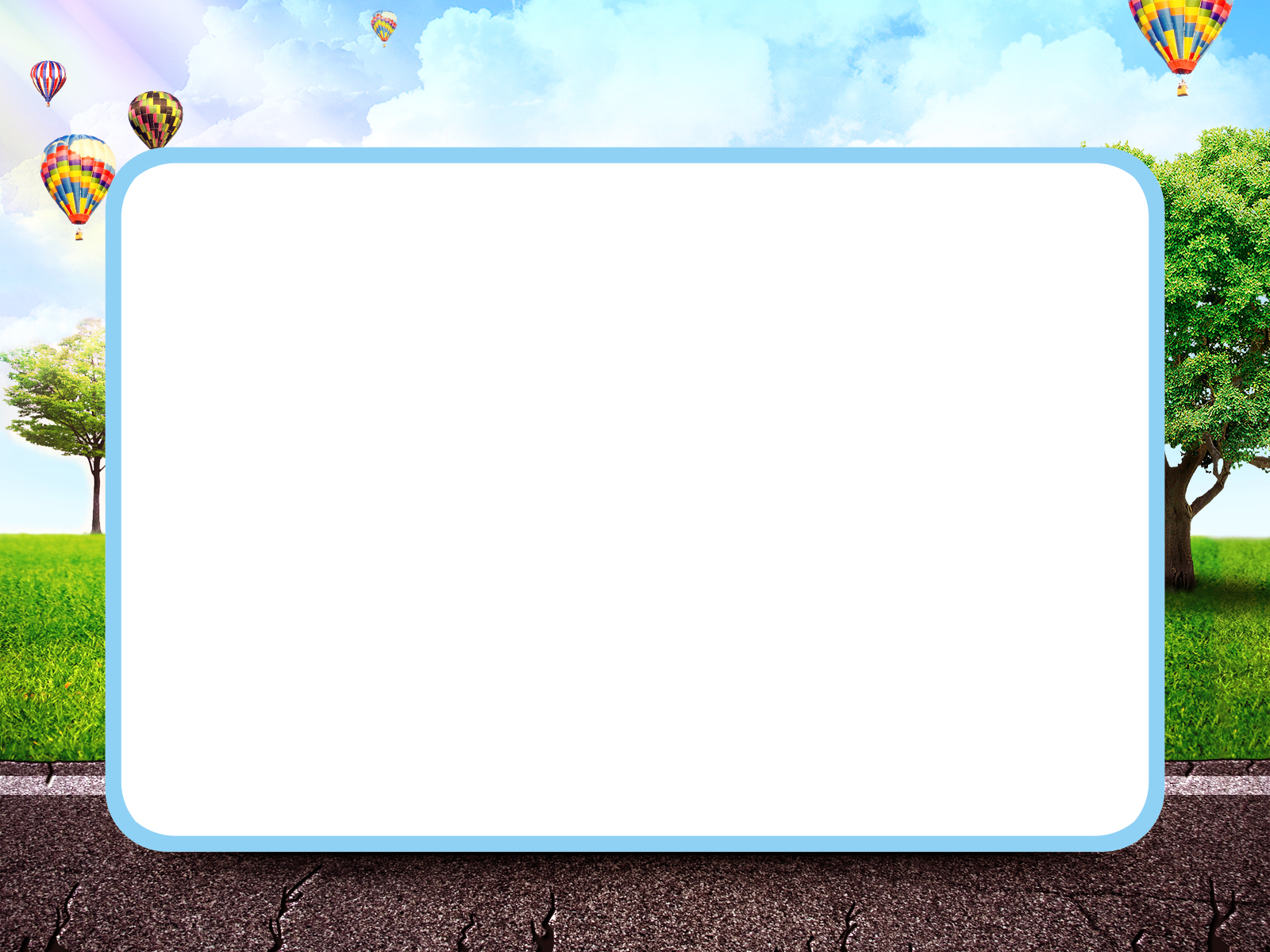 ЗАНЯТИЕ 1 «КТО Я, КАКОЙ Я»
ВВОДНАЯ ЧАСТЬ
Цель – установление контакта с участниками, создание доверительной атмосферы, достижение взаимопонимания в целях работы программы.
Задачи: 
ознакомить с целями, задачами и содержанием программы;
эмоционально «разогреть» группу;
создать положительную эмоциональную атмосферу, мотивирующую на совместную продуктивную работу.
ИГРА «КТО ТЕБЯ ОКРУЖАЕТ?»
ПРАКТИЧЕСКАЯ ЧАСТЬ 
Цель – осознание себя как ценной и целостной личности, снижение рисков десоциализации.
Задачи: 
дать новые психологические знания, расширить имеющиеся представления по теме; 
актуализировать процесс социального самоопределения и самопознания;
помочь овладеть навыками групповой дискуссии диалога.
УПРАЖНЕНИЕ «КТО Я, КАКОЙ Я» 
МОЗГОВОЙ ШТУРМ НА ТЕМУ «ИЗ ЧЕГО СОСТОИТ ЛИЧНОСТЬ»
КРАТКОЕ ТЕОРЕТИЧЕСКОЕ ВВЕДЕНИЕ НА ТЕМУ «ПСИХОЛОГИЯ ЛИЧНОСТИ»
УПРАЖНЕНИЕ «РОЛЕВАЯ КАРТА В ФОРМЕ ЛОСКУТНОГО ОДЕЯЛА»
ЗАКЛЮЧИТЕЛЬНАЯ ЧАСТЬ 
Цель – улучшение психоэмоционального фона и формирование адекватной самооценки.
Задачи: 
формировать позитивные установки с помощью вербальных формул;
научить осознавать и принять свою индивидуальность; 
развивать навыки внимательного отношения к себе.
АФФИРМАЦИЯ ДНЯ 
«Я - ЭТО Я»
РЕФЛЕКСИЯ ЗАНЯТИЯ 
ТЕХНИКА «ХРОНОГРАММА»
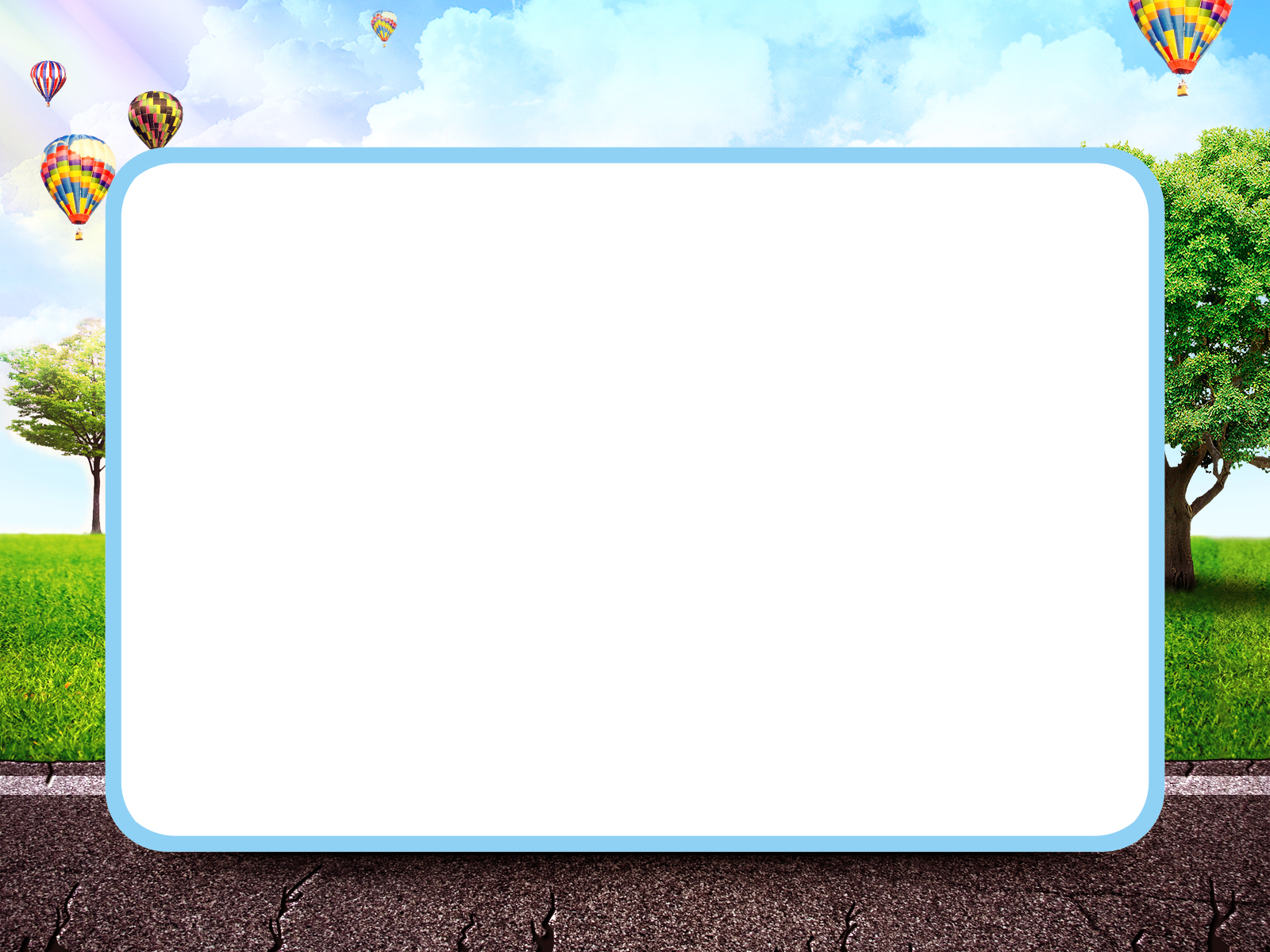 ЗАНЯТИЕ 2 «Я, ТЫ, ОН, ОНА – ВМЕСТЕ ДРУЖНАЯ СЕМЬЯ,
 В СЛОВЕ «МЫ» СТО ТЫСЯЧ «Я» ИЛИ ЧТО ТАКОЕ БЫТЬ ТОЛЕРАНТНЫМ»
ПРАКТИЧЕСКАЯ ЧАСТЬ 
Цель – формирование установок толерантного сознания, профилактика экстремистских тенденций в подростковой среде.
Задачи: 
дать возможность участникам сформулировать «научное понятие» толерантности и показать многоаспектность этого понятия; 
ознакомить участников с основными чертами толерантной личности; дать возможность подросткам оценить степень своей толерантности.
развивать умение преодолевать стереотипные формы поведения в восприятии окружающих. 
УПРАЖНЕНИЕ «СТЕРЕОТИПЫ»
МОЗГОВОЙ ШТУРМ НА ТЕМУ «ТОЛЕРАНТНОСТЬ»
КРАТКОЕ ТЕОРЕТИЧЕСКОЕ ВВЕДЕНИЕ НА ТЕМУ «ПСИХОЛОГИЯ ТОЛЕРАНТНОСТИ»
УПРАЖНЕНИЕ «ЧЕРТЫ ТОЛЕРАНТНОЙ ЛИЧНОСТИ»
ПРОСМОТР КИНОФИЛЬМА «МИЛОСЕРДИЕ ИЛИ БУМЕРАНГ»,
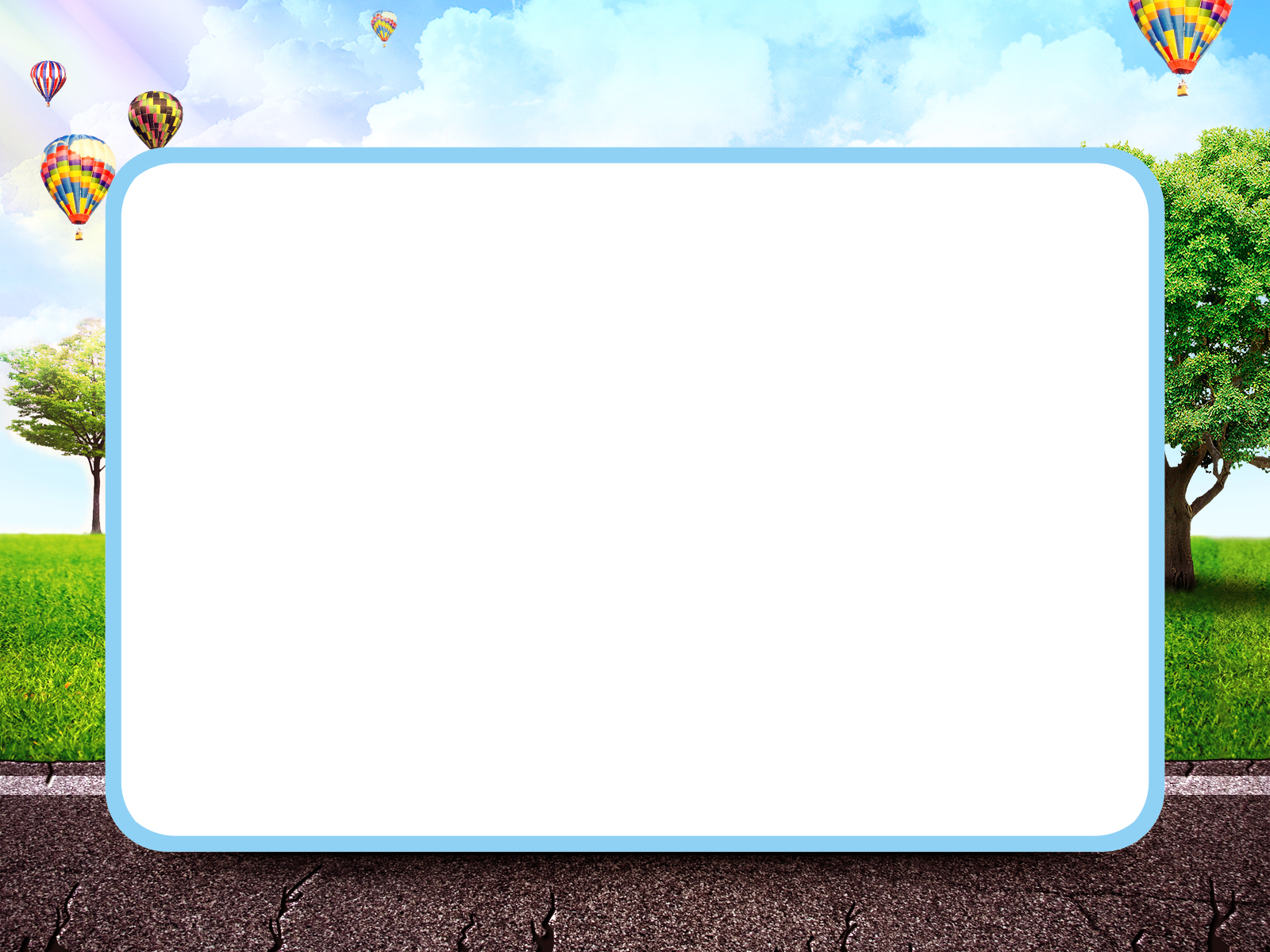 ЗАНЯТИЕ 3 «МОЙ МИР ЧУВСТВ И ЭМОЦИЙ»
ПРАКТИЧЕСКАЯ ЧАСТЬ 
Цель – развитие умения идентифицировать собственные эмоциональные состояния, управлять своими чувствами.
Задачи: 
познакомить с диапазоном чувств; 
развивать внимание к собственным чувствам и переживаниям;
учить осознать собственные механизмы переживания тех или иных чувств, устанавливать связи между переживанием эмоций и проявлением этих переживаний на телесном, интеллектуальном и поведенческом уровне.
обучить приемам работы с негативными переживаниями;
УПРАЖНЕНИЕ «ЧЕТЫРЕ СЕКТОРА»
МОЗГОВОЙ ШТУРМ «КАКИЕ БЫВАЮТ ЧУВСТВА»
КРАТКОЕ ТЕОРЕТИЧЕСКОЕ ВВЕДЕНИЕ НА ТЕМУ «ЧУВСТВА И ЭМОЦИИ»
УПРАЖНЕНИЕ «ПЕЙЗАЖИ ЭМОЦИОНАЛЬНОГО СОСТОЯНИЯ»
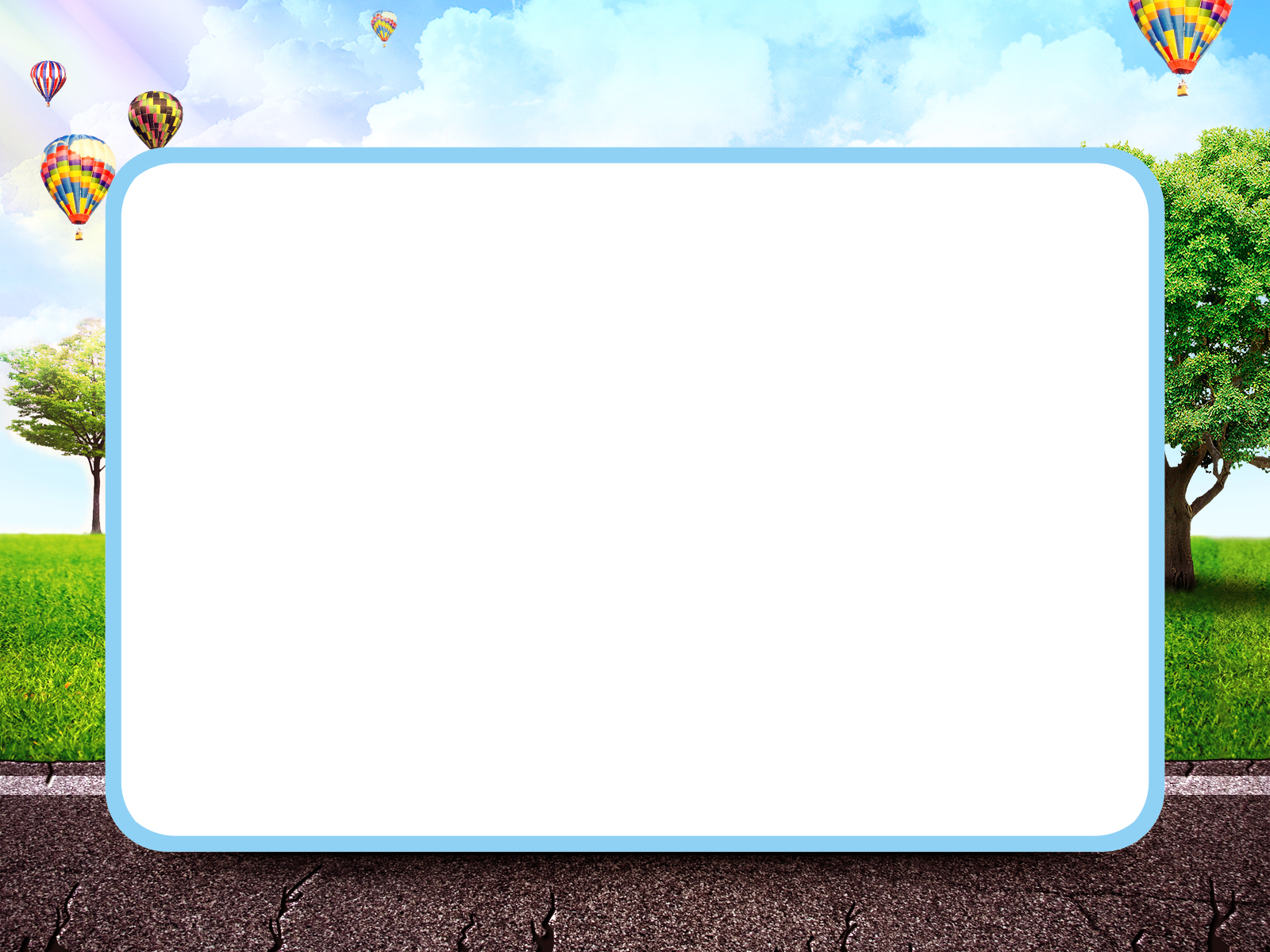 ЗАНЯТИЕ 4 «ХОРОШИЙ» СТРЕСС 
КАК СПОСОБ СТАТЬ ЛУЧШЕ
ПРАКТИЧЕСКАЯ ЧАСТЬ 
Цель – коррекция негативных переживаний, связанных с каким-то предстоящим событием, выявление и осознание внутренних и внешних ресурсов, обучение приемам совладания со стрессом.
Задачи: 
создать условия для организации внутреннего диалога со своим «Я»;
сформировать навыки внутренней рефлексии;
способствовать развитию умения разрешать внутриличностные конфликты;
обучить и развить умение принимать свои собственные ресурсные стороны личности.
ТЕХНИКА «ДО И ПОСЛЕ» АВТОР Е. МОСКВИТИНА
МОЗГОВОЙ ШТУРМ «СТРЕССА И ЕГО ПОСЛЕДСТВИЯХ» 
КРАТКОЕ ТЕОРЕТИЧЕСКОЕ ВВЕДЕНИЕ НА ТЕМУ «ПСИХОЛОГИЯ СТРЕССА»
УПРАЖНЕНИЕ «ПРОКЛАДЫВАЯ ПУТЬ»
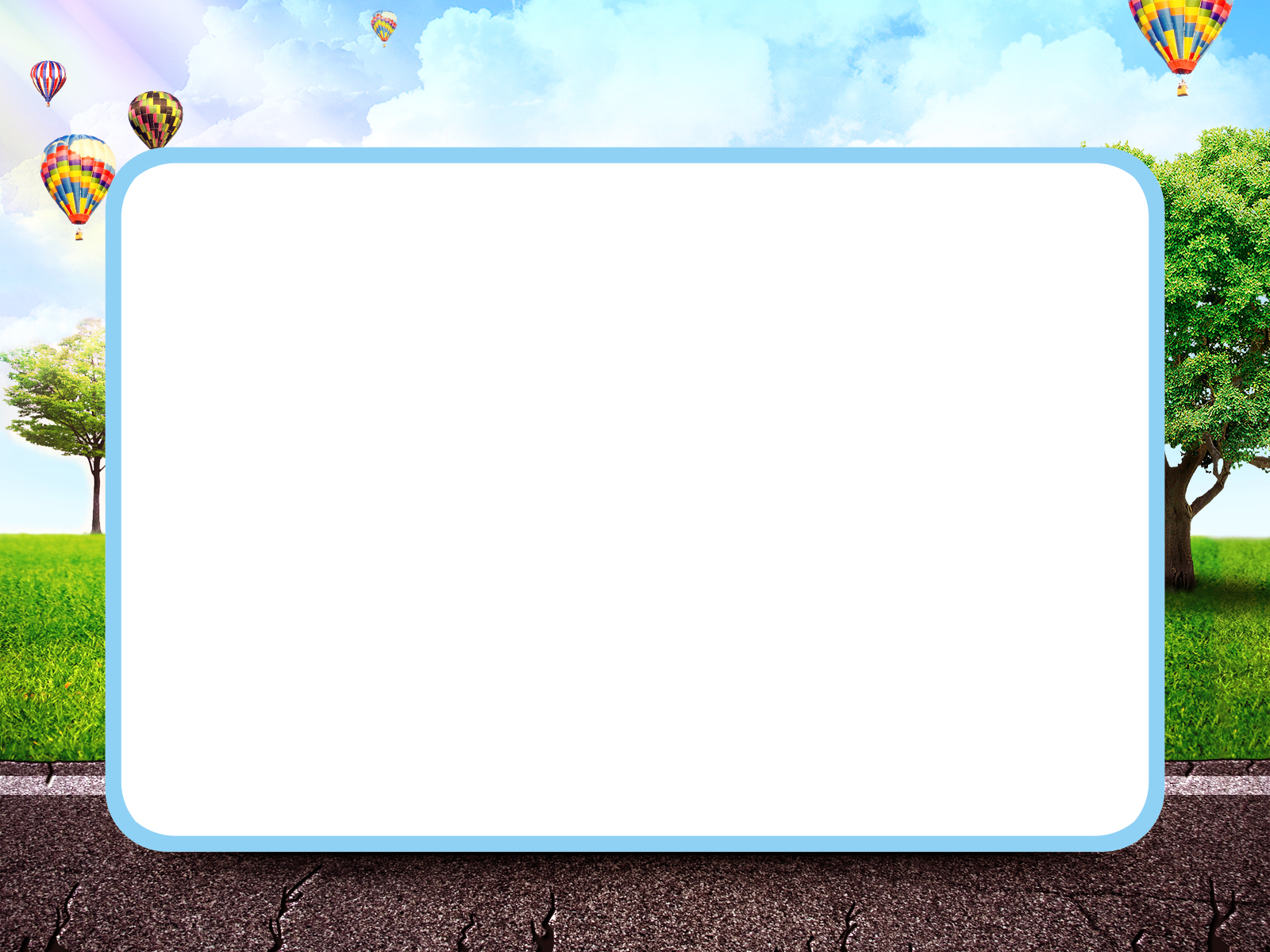 ЗАНЯТИЕ 5 «ЗДРАВСТВУЙ ОДИНОЧЕСТВО, ТЫ ОПЯТЬ КО МНЕ?  ИЛИ ПРОБЛЕМА ОДИНОЧЕСТВА СРЕДИ ПОДРОСТКОВ»
ПРАКТИЧЕСКАЯ ЧАСТЬ 
Цель – профилактика эмоциональных срывов.  
Задачи: 
расширить знания о представленном явлении; 
осознать собственные механизмов переживания состояния одиночества; 
поиск позитивных ресурсов данного состояния; 
обучить приемам работы с негативными переживаниями.
УПРАЖНЕНИЕ «МИФЫ ОБ ОДИНОЧЕСТВЕ»
МОЗГОВОЙ ШТУРМ «ПЛЮСЫ И МИНУСЫ ОДИНОЧЕСТВА»
КРАТКОЕ ТЕОРЕТИЧЕСКОЕ ВВЕДЕНИЕ НА ТЕМУ «ПСИХОЛОГИЯ ОДИНОЧЕСТВА»
УПРАЖНЕНИЕ «СЕТЬ ПОДДЕРЖКИ»
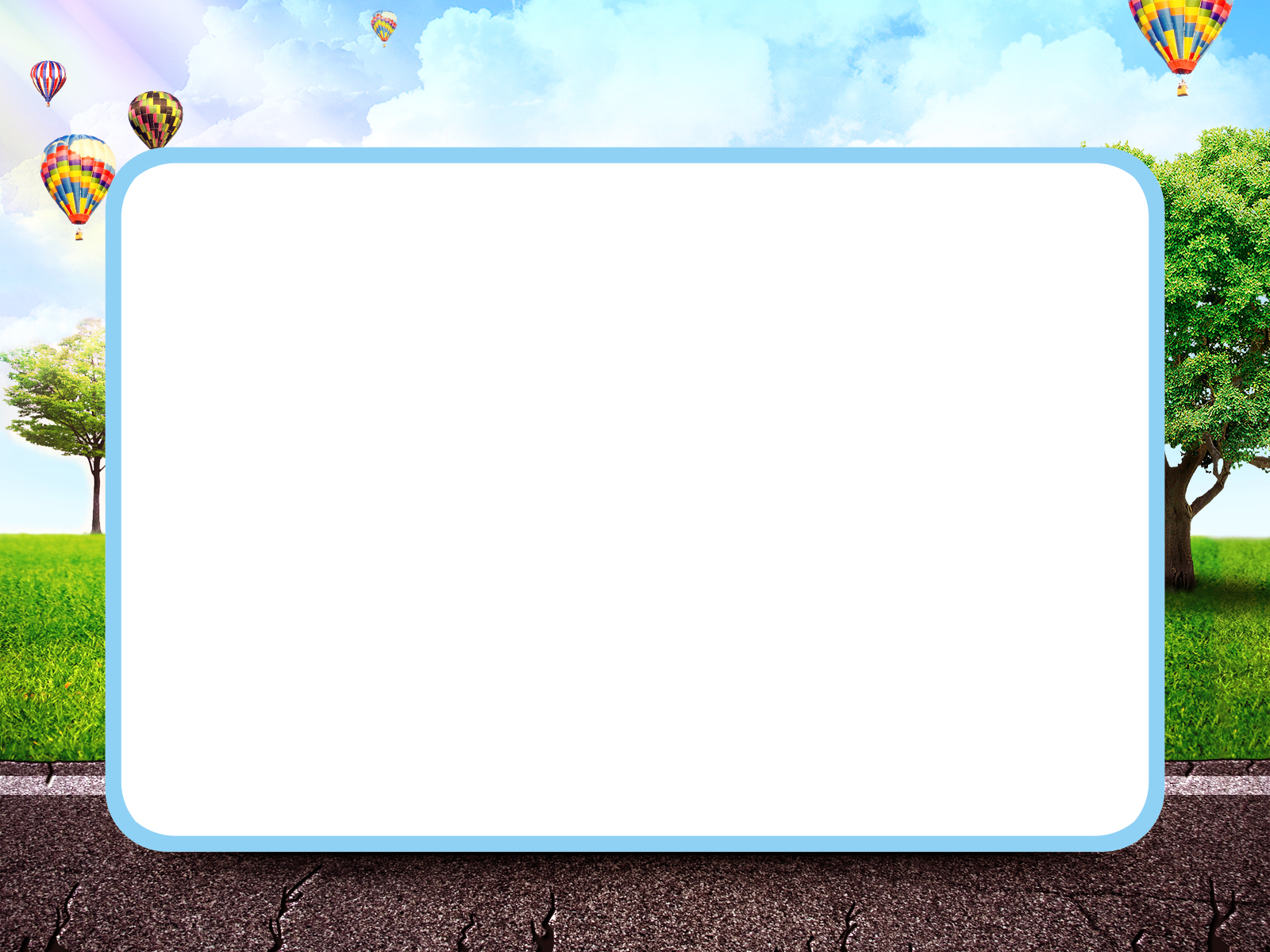 ЗАНЯТИЕ 6 «ЭРЗАЦ ОБРАЗЦЫ СОВРЕМЕННОСТИ»
ПРАКТИЧЕСКАЯ ЧАСТЬ 
Цель – профилактика развития отклоняющихся форм поведения, минимизация риска формирования аддиктивных расстройств.
Задачи: 
способствовать развитию психологической устойчивости личности подростка, обеспечить ее устойчивость к фрустирующему и стрессогенному воздействию трудных жизненных ситуаций;
формировать навыки ответственного и безопасного поведения;
укрепить позицию негативного отношения подростка к проблеме употребления психоактивных веществ, нарушению социальных норм. 
УПРАЖНЕНИЯ «МАРИОНЕТКА»
МОЗГОВОЙ ШТУРМ «ЧТО ТАКОЕ ЗАВИСИМОЕ ПОВЕДЕНИЕ»
КРАТКОЕ ТЕОРЕТИЧЕСКОЕ ВВЕДЕНИЕ НА ТЕМУ «ФОРМИРОВАНИЕ ЗАВИСИМОГО ПОВЕДЕНИЯ И ЕГО ПРЕОДОЛЕНИЕ»
УПРАЖНЕНИЕ «ОКРУЖАЮЩАЯ СРЕДА»
ПРОСМОТР КИНОФИЛЬМА «Реквием по мечте»,
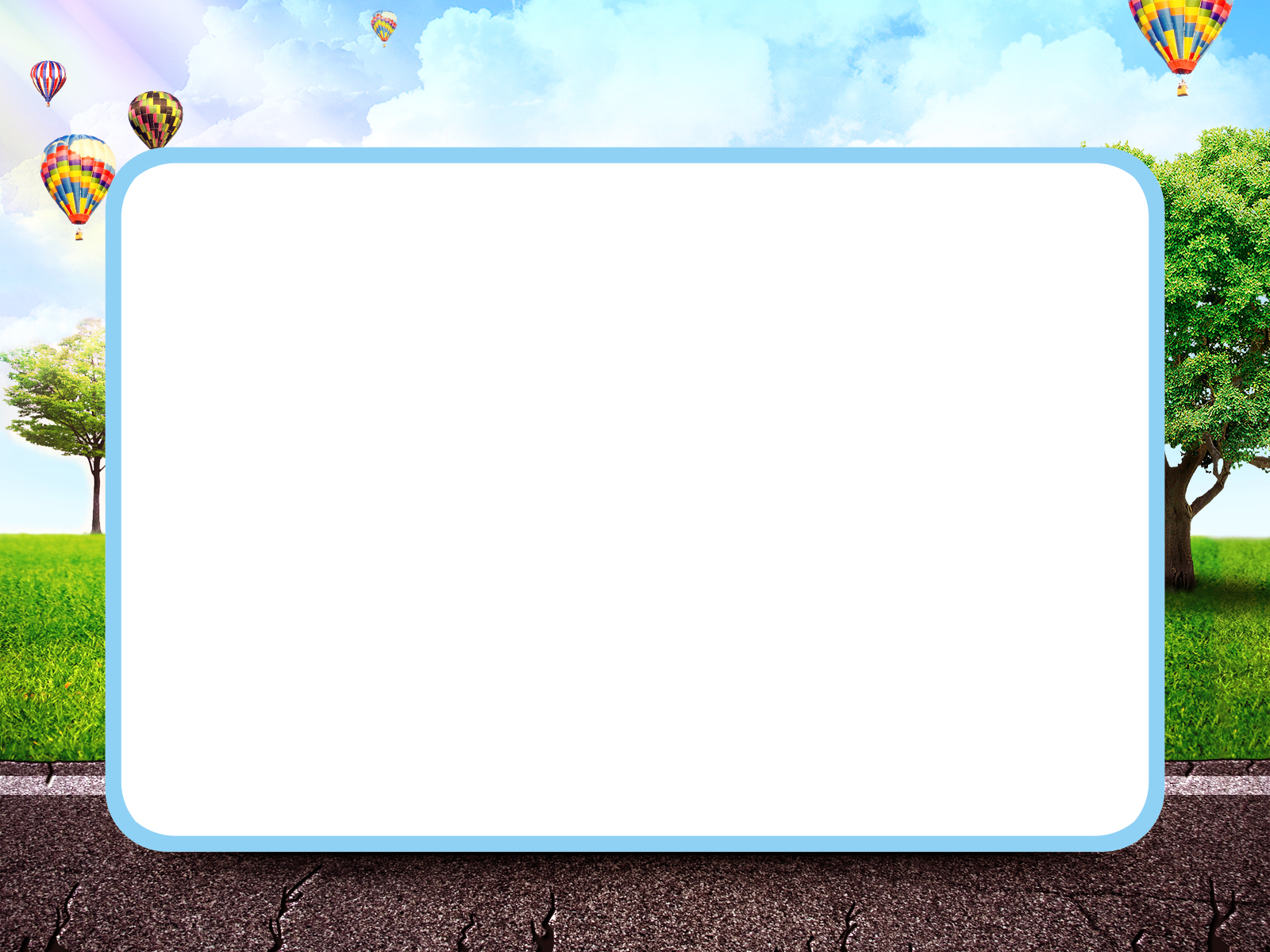 ЗАНЯТИЕ 7 «РАЗ, ДВА, ТРИ, ЧЕТЫРЕ, ПЯТЬ Я ИДУ ТЕБЯ ИСКАТЬ  ИЛИ ПОИГРАЕМ В БУЛЛИНГ»
ПРАКТИЧЕСКАЯ ЧАСТЬ 
Цель – повышение толерантности и эмпатии, профилактика конфликтов в межличностных отношениях учащихся.
Задачи: 
снизить агрессию и враждебные реакций подростков;
формировать навыки конструктивного реагирования в конфликте;
содействовать улучшению социального самочувствия;
оптимизировать межличностные и межгрупповые отношений;
ощутить на собственном примере в безопасных условиях работы группы последствия психологической травли.
МОЗГОВОЙ ШТУРМ «АГРЕССИВНАЯ СРЕДА И КАК ЕЙ ПРОТИВОСТОЯТЬ»
КРАТКОЕ ТЕОРЕТИЧЕСКОЕ ВВЕДЕНИЕ НА ТЕМУ «АГРЕССИЯ И АГРЕССИВНОСТЬ. ЯВЛЕНИЕ БУЛЛИНГА И МОББИНГ» 
Опросник риска буллинга А.А. Бочавер 
УПРАЖНЕНИЕ «ИГРЫ В ТИГРЫ» 
УПРАЖНЕНИЕ «ЯРЛЫКИ»
ПРОСМОТР КИНОФИЛЬМА  «Чучело»
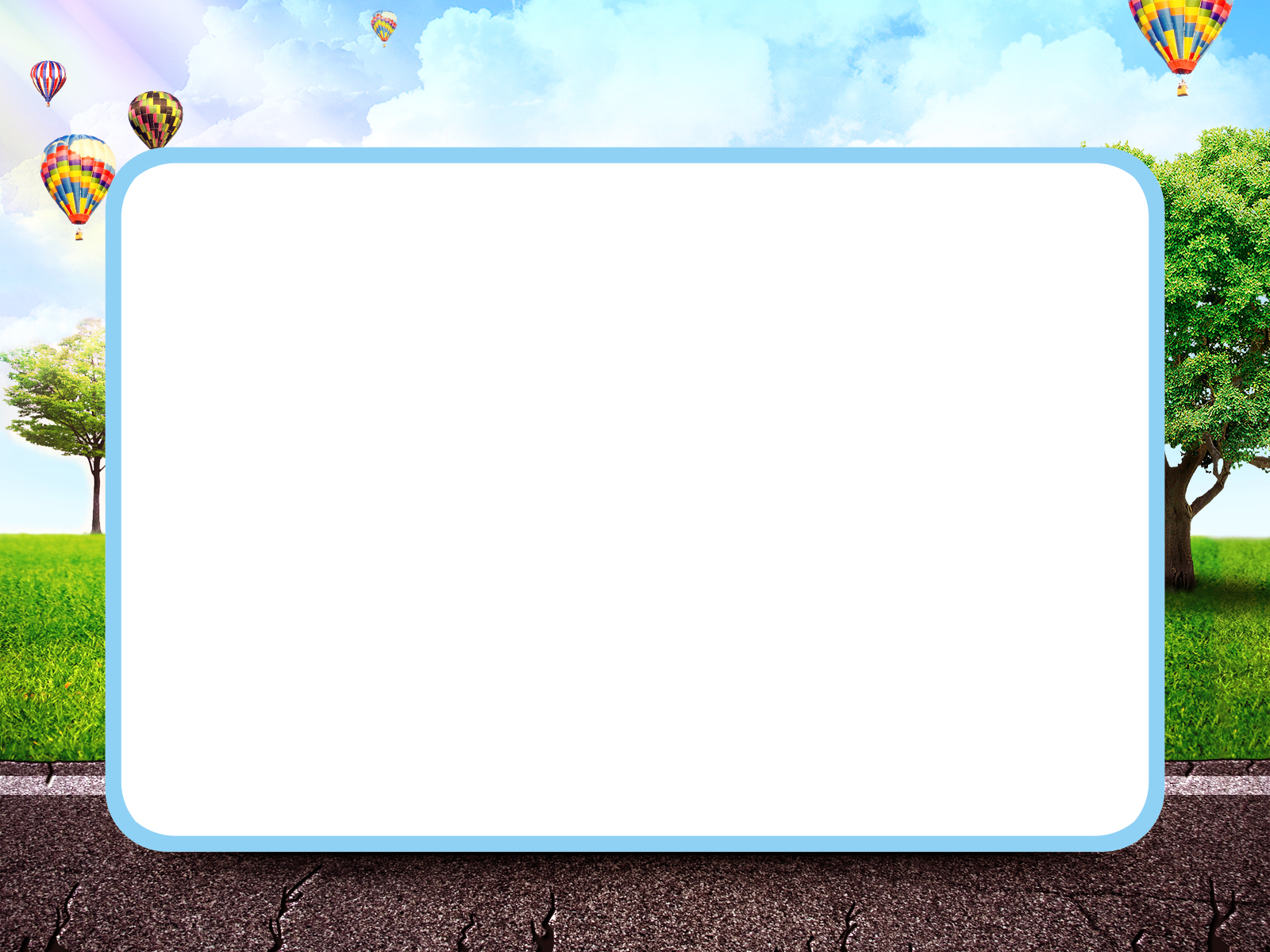 ЗАНЯТИЕ 8 «ЛЕС СТОИТ НИКОМУ НЕ НУЖЕН… ХОЛМ СТОИТ НИКОМУ 
НЕ НУЖЕН…, Я СТОЮ НИКОМУ НЕ НУЖЕН… ЧТО ЖЕ ДЕЛАТЬ? СТОЯТЬ НА СВОЕМ! ИЛИ ЧТО ЗНАЧИТ ЛИЧНАЯ ОТВЕТСТВЕННОСТЬ, ВЫБОР, 
УМЕНИЕ ГОВОРИТЬ «НЕТ»»
ПРАКТИЧЕСКАЯ ЧАСТЬ 
Цель – развитие ассертивности поведения, выражение своих потребностей и отстаивание своих границ, основанное на позитивном и уважительном отношении к партнеру.
Задачи: 
обучать приемам принятия решений, осознавать негативное влияние и давление со стороны сверстников и сопротивлению им, постановке целей, оказанию помощи окружающим;
отработать навыки прояснения ситуации, противостояния давлению, развисать умение говорить «нет».
УПРАЖНЕНИЕ «СКАКАЛКА» 
МОЗГОВОЙ ШТУРМ «ЧТО ТАКОЕ РИСК?» 
КРАТКОЕ ТЕОРЕТИЧЕСКОЕ ВВЕДЕНИЕ НА ТЕМУ «ЛИЧНАЯ ОТВЕТСТВЕННОСТЬ, СВОБОДА ВЫБОРА»
ИГРА «ВОЛК И СЕМЕРО КОЗЛЯТ»
УПРАЖНЕНИЕ «ДАЙ ЯБЛОКО»
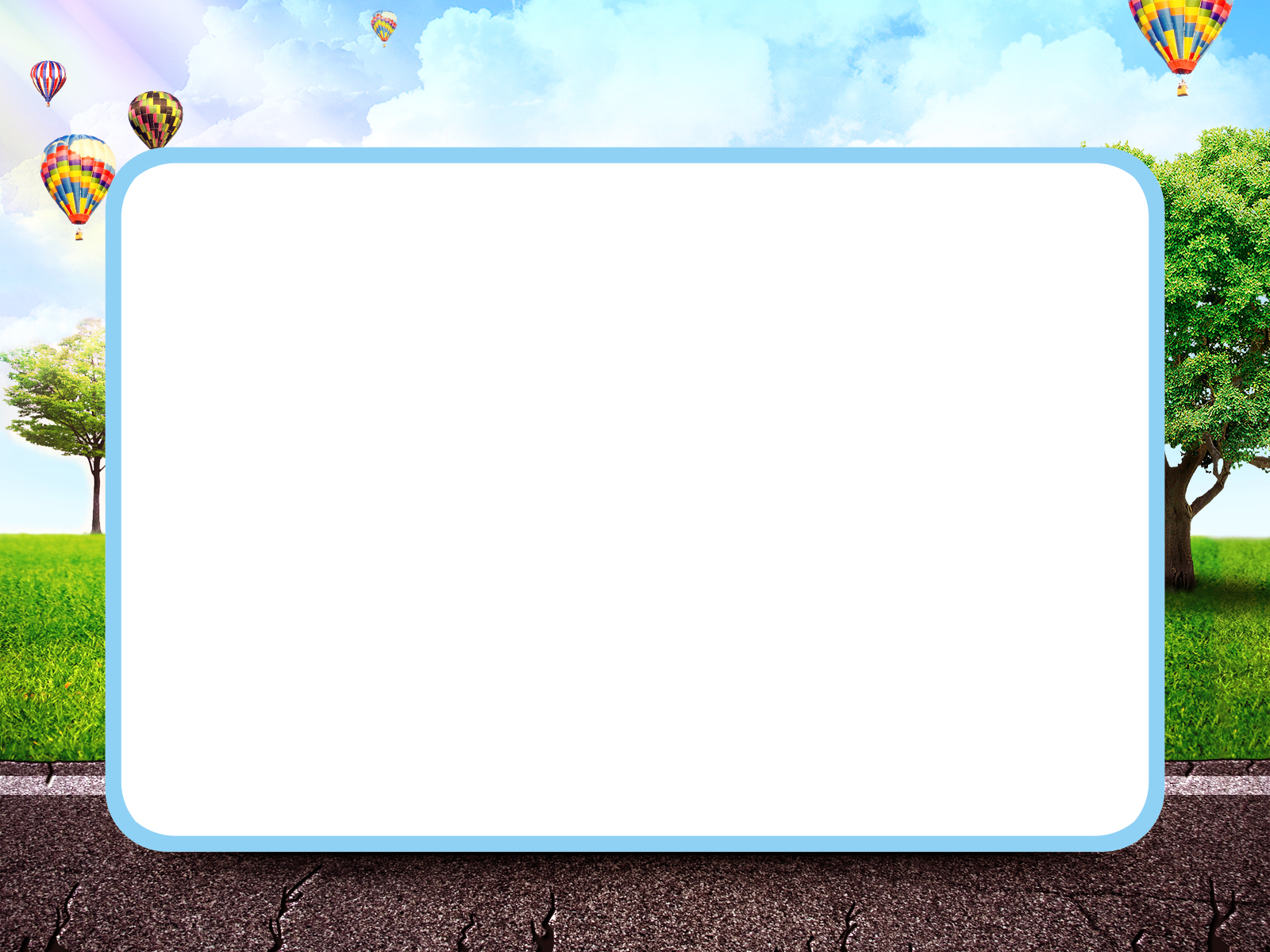 ЗАНЯТИЕ 9 «ТАЙМ-МЕНЕДЖМЕНТ – ПСИХОЛОГИЯ УСПЕХА ИЛИ КАК СТАТЬ УСПЕШНЫМ»
ПРАКТИЧЕСКАЯ ЧАСТЬ 
Цель – освоение компетенций, необходимых для управления личностными ресурсами, повышение личной эффективности.
Задачи: 
освоить инструментарий в области организации и эффективного использования времени, планирования и целеполагания;
учиться осознавать эффективность своего поведения, 
уметь управлять поведением и контролировать его для достижения определенных жизненных целей.
УПРАЖНЕНИЕ «ДЕМОНСТРАЦИЯ ДЕЛ» МОЗГОВОЙ ШТУРМ «ПСИХОЛОГИЯ УСПЕХА?» 
УПРАЖНЕНИЕ «КРОКОДИЛ И ЛЯГУШКИ»
УПРАЖНЕНИЕ «КОТЯТА В ПАКЕТАХ»
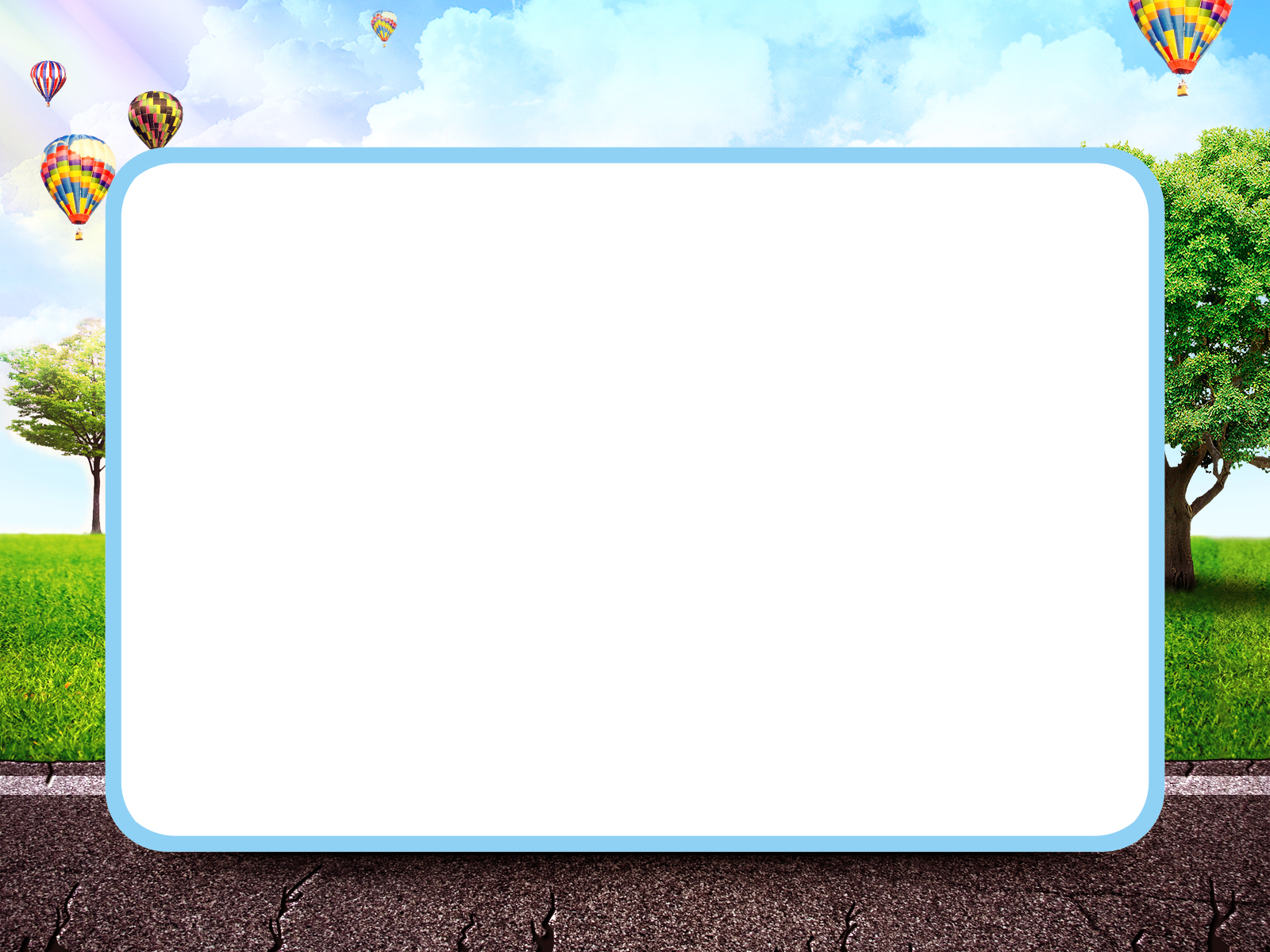 ЗАНЯТИЕ 10 «САБОТАЖ ИЛИ ЛОВУШКИ МЫШЛЕНИЯ»
ПРАКТИЧЕСКАЯ ЧАСТЬ 
ТЕСТ «САМООЦЕНКА СИЛЫ ВОЛИ»
Цель – нивелирование и трансформации негативных установок в личностно развивающие, формирование адекватной Я-концепции.
Задачи: 
развивать волевые качества характера;
обучать умению отслеживать дефектные механизмы психологической защиты, дать возможность осознать свои убеждения, мотивировать на успех; 
развивать активную жизненную позицию.
УПРАЖНЕНИЕ «ВОЛШЕБНЫЙ КЛЕВЕР»
МОЗГОВОЙ ШТУРМ «ЧТО НАМ МЕШАЕТ БЫТЬ УСПЕШНЫМ»
КРАТКОЕ ТЕОРЕТИЧЕСКОЕ ВВЕДЕНИЕ НА ТЕМУ «САБОТАЖ, САМОСАБОТАЖ ИЛИ ЛОВУШКИ МЫШЛЕНИЯ»
УПРАЖНЕНИЕ «ОТЛОВ ГРЕМЛИНОВ»
УПРАЖНЕНИЕ «ХИППИ»
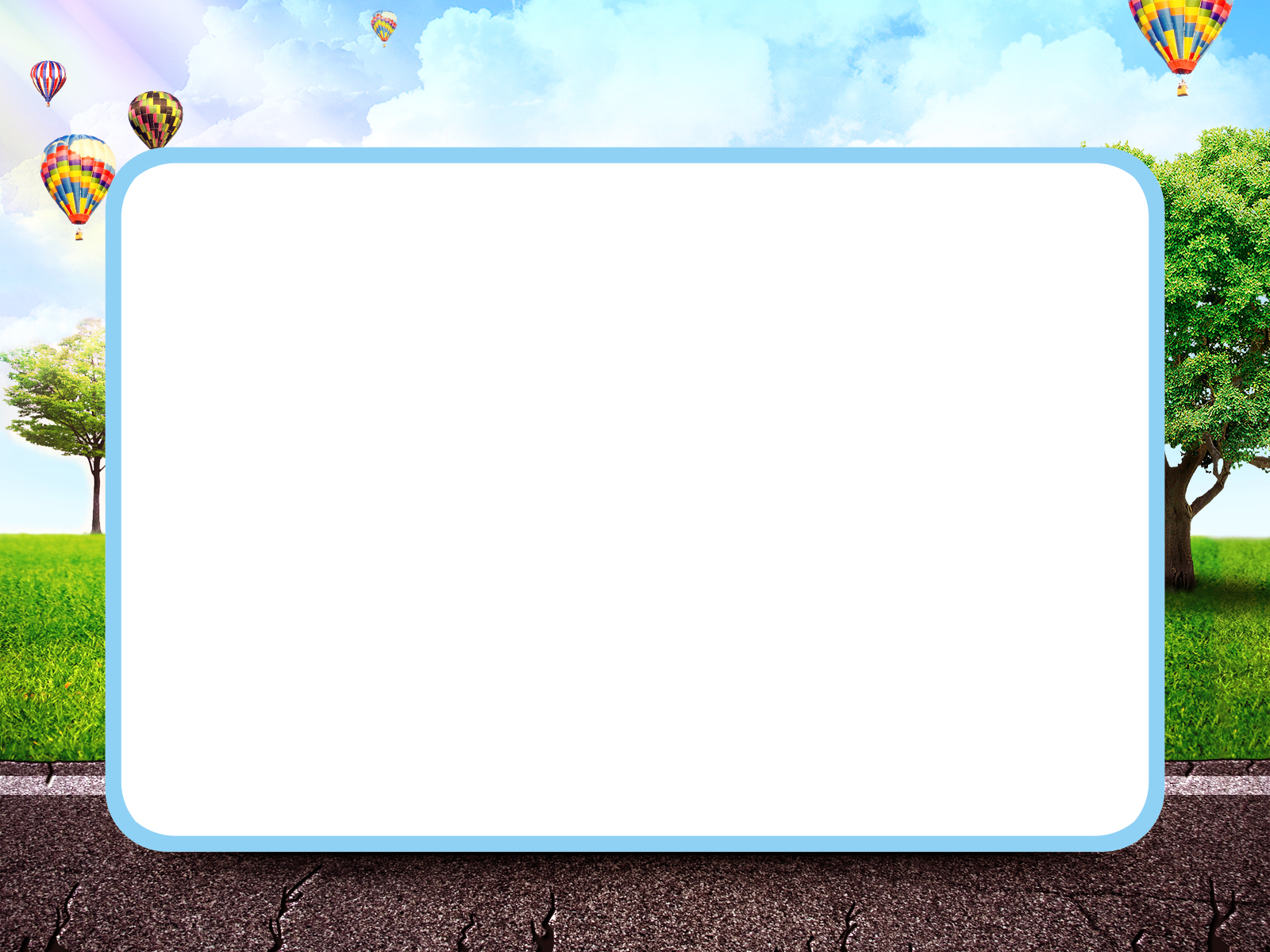 ЗАНЯТИЕ 11 «МИР ВЗРОСЛЫХ ИЛИ КАК ВЗРОСЛЫМ ДЕТЯМ ОБЩАТЬСЯ СО ВЗРОСЛЫМИ РОДИТЕЛЯМИ»
ПРАКТИЧЕСКАЯ ЧАСТЬ 
Цель – осознание влияния семьи на становление собственной личности, своей роли в развитии взаимоотношений в семье.
Задачи: 
укрепить связи с семьей и другими значимыми взрослыми;
понимать последствия созависимых отношений;
развиваться критичность мышления.
УПРАЖНЕНИЕ «ПОВЕРХ БАРЬЕРОВ – ПЕРЕСКАЗ ОБЪЕКТИВНОГО»
МОЗГОВОЙ ШТУРМ НА ТЕМУ «ЗДОРОВЫЕ ОТНОШЕНИЯ В СЕМЬЕ ЭТО... ДОЛЖНЫ ЛИ БЫТЬ В СЕМЬЕ ПРАВА И ОБЯЗАННОСТИ»
КРАТКОЕ ТЕОРЕТИЧЕСКОЕ ВВЕДЕНИЕ НА ТЕМУ «ОБЩИЕ ВОПРОСЫ ВЗАИМООТНОШЕНИЙ ДЕТЕЙ И РОДИТЕЛЕЙ»
УПРАЖНЕНИЕ «СЕМЕЙНЫЙ ГЕРБ»
УПРАЖНЕНИЕ «ПРЕПЯТСТВИЯ»
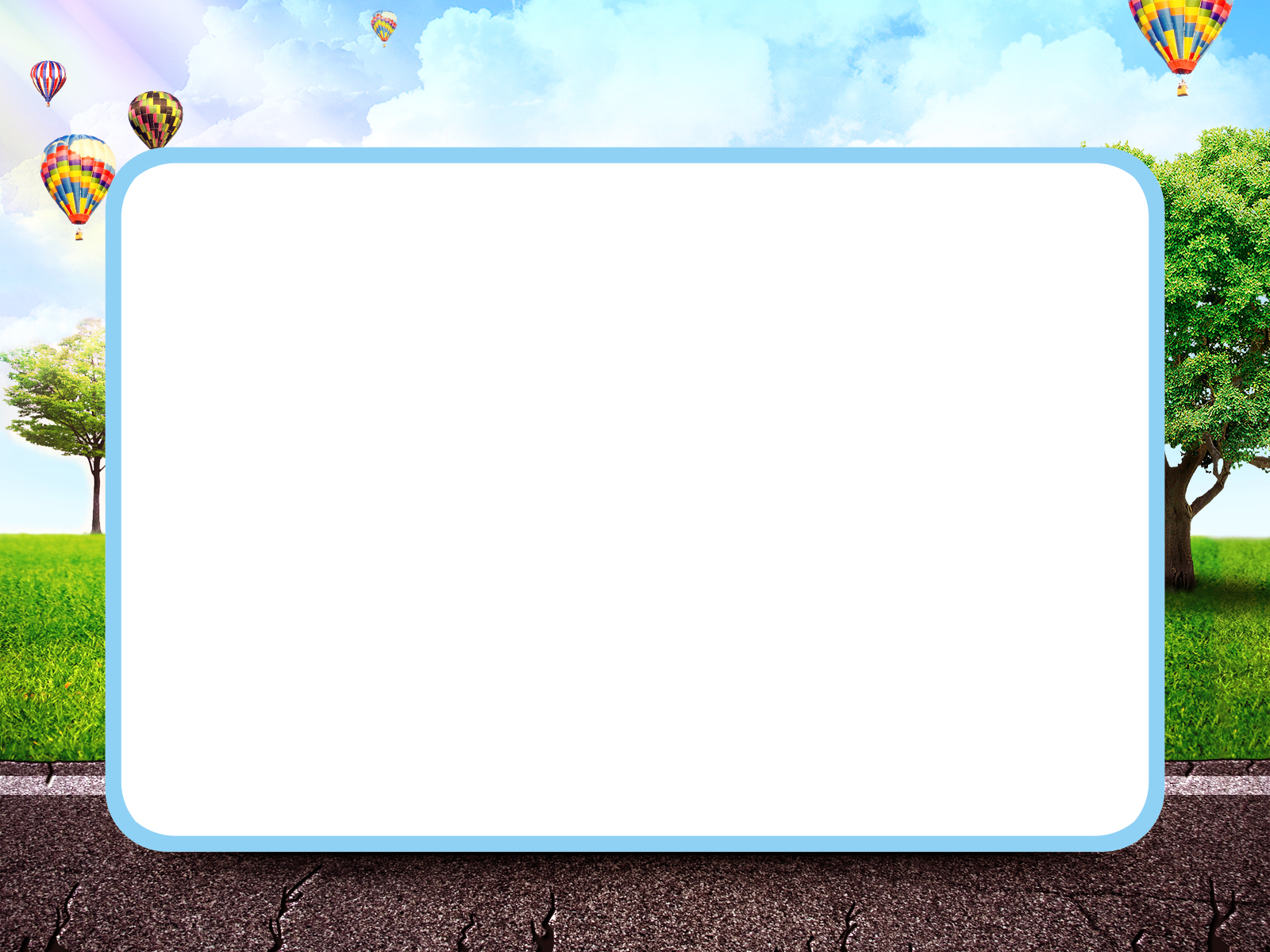 ЗАНЯТИЕ 12 «ЛИЧНЫЙ ДНЕВНИК КАК ПУТЬ К СЕБЕ»
ПРАКТИЧЕСКАЯ ЧАСТЬ 
Цель – повышение социальной активности, исследование своих внутренних переживаний.
Задачи: 
развивать умение формулировать и выражать свое мнение, чувства по средством ведения личного дневника;
развивать рефлексивные способности, умение понимать себя;
способствовать развитию самодисциплины;
учить осознавать важность построения собственной иерархии ценностей.
 УПРАЖНЕНИЕ «МОИ ЦЕННОСТИ»
МОЗГОВОЙ ШТУРМ «НУЖНО ЛИ ВЕСТИ ЛИЧНЫЙ ДНЕВНИК»
КРАТКОЕ ТЕОРЕТИЧЕСКОЕ ВВЕДЕНИЕ НА ТЕМУ «ПСИХОЛОГИЯ ЛИЧНОГО ДНЕВНИКА»
УПРАЖНЕНИЕ «ЭСКИЗЫ МОЕГО Я»
УПРАЖНЕНИЕ «НЕОТПРАВЛЕННЫЕ ПИСЬМА»
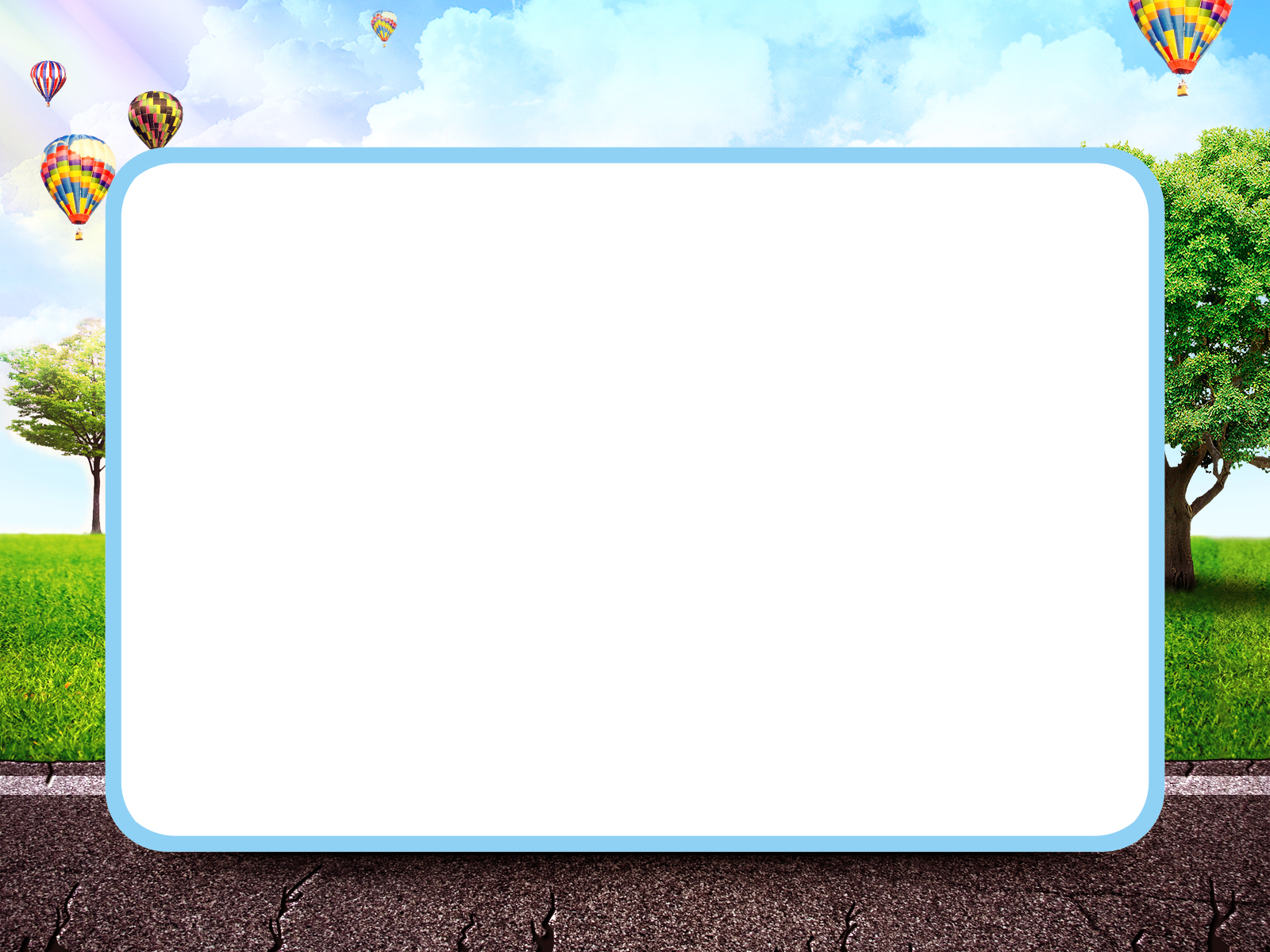 ЗАНЯТИЕ 13 «БЫТЬ ЗДОРОВЫМ - МОДНО»
ПРАКТИЧЕСКАЯ ЧАСТЬ 
Цель – сохранение и укрепление физического и психического здоровья, снижение зависимости от вредных привычек.
Задачи: 
способствовать формированию привычек здорового образа жизни;
формировать осознанное и ответственное отношение к своему здоровью, как к важнейшей жизненной ценности.
предоставить информацию о природе привычки, о положительных и отрицательных сторонах данного явления, а также научиться, самостоятельно противостоять своим привычкам с наименьшими психическими потерями для себя и окружающих;
помочь участникам более глубоко почувствовать и пережить ситуацию зависимости от алкоголя, никотина; 
помочь подросткам выработать аргументированную позицию и навыки отказа. 
УПРАЖНЕНИЕ «Табу»
МОЗГОВОЙ ШТУРМ «ЧТО ВКЛЮЧАЕТ В СЕБЯ ПОНЯТИЕ «ЗДОРОВЫЙ ОБРАЗ ЖИЗНИ?»»
КРАТКОЕ ТЕОРЕТИЧЕСКОЕ ВВЕДЕНИЕ НА ТЕМУ «ЗДОРОВЬЕ ПСИХИЧЕСКОЕ И ФИЗИЧЕСКОЕ»
УПРАЖНЕНИЕ «ВИКТОРИНА» 
УПРАЖНЕНИЕ «МЫ ЗА ЗДОРОВЫЙ ОБРАЗ ЖИЗНИ»
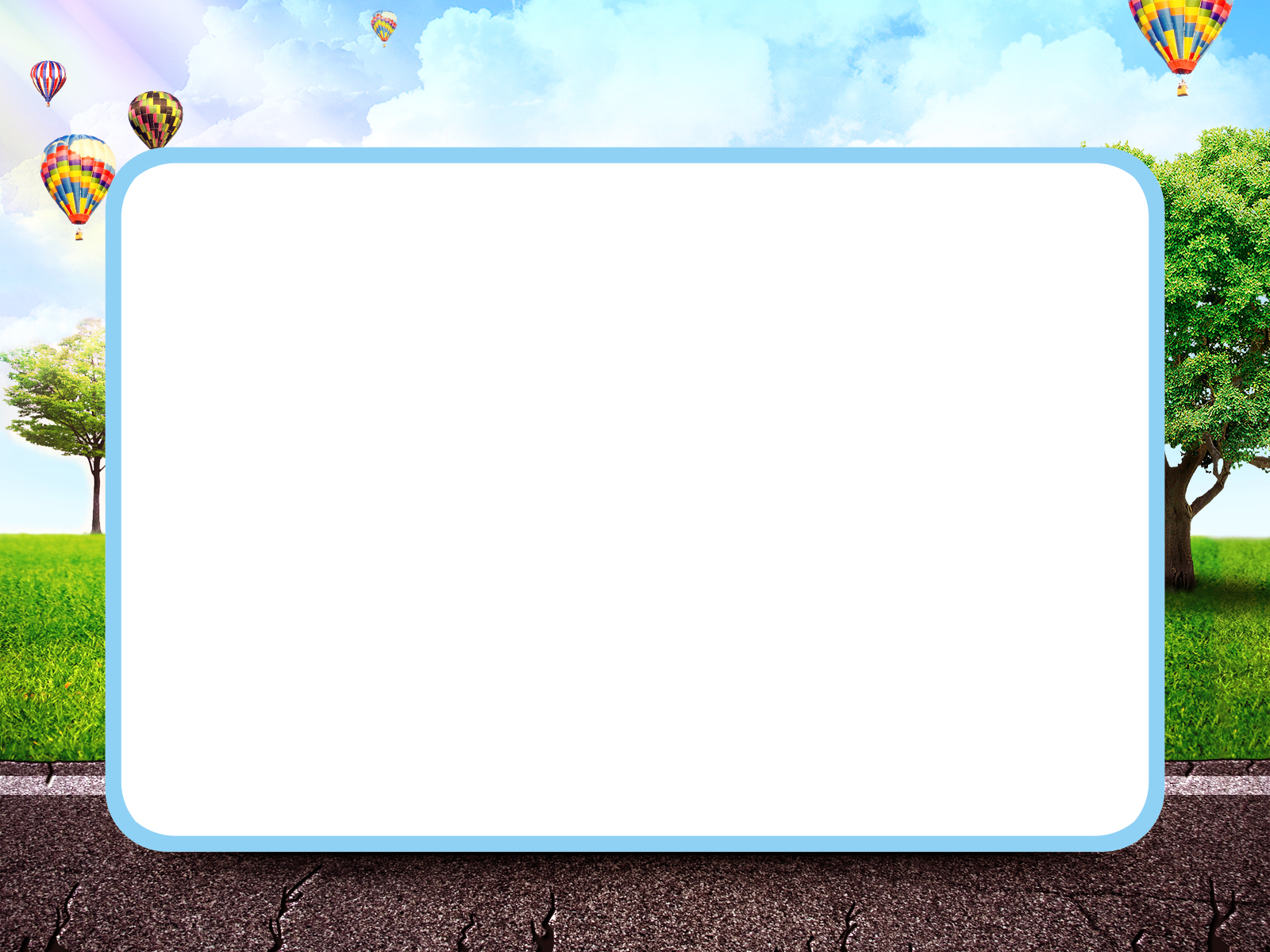 ЗАНЯТИЕ 14 «Я РИСУЮ БЕЛЫМ МЕЛОМ ОБЛАКА ИЛИ РЕСУРСНЫЕ ВОЗМОЖНОСТИ ТВОРЧЕСТВА»
ПРАКТИЧЕСКАЯ ЧАСТЬ 
Цель – формирование установок толерантного сознания, профилактика экстремистских тенденций в подростковой среде.
Задачи: 
дать возможность участникам сформулировать «научное понятие» толерантности и показать многоаспектность этого понятия; 
ознакомить участников с основными чертами толерантной личности; дать возможность подросткам оценить степень своей толерантности.
развивать умение преодолевать стереотипные формы поведения в восприятии окружающих. 
УПРАЖНЕНИЕ «СТЕРЕОТИПЫ»
МОЗГОВОЙ ШТУРМ НА ТЕМУ «ТОЛЕРАНТНОСТЬ»
КРАТКОЕ ТЕОРЕТИЧЕСКОЕ ВВЕДЕНИЕ НА ТЕМУ «ПСИХОЛОГИЯ ТОЛЕРАНТНОСТИ»
УПРАЖНЕНИЕ «ЧЕРТЫ ТОЛЕРАНТНОЙ ЛИЧНОСТИ»
ПРОСМОТР КИНОФИЛЬМА «МИЛОСЕРДИЕ ИЛИ БУМЕРАНГ»,
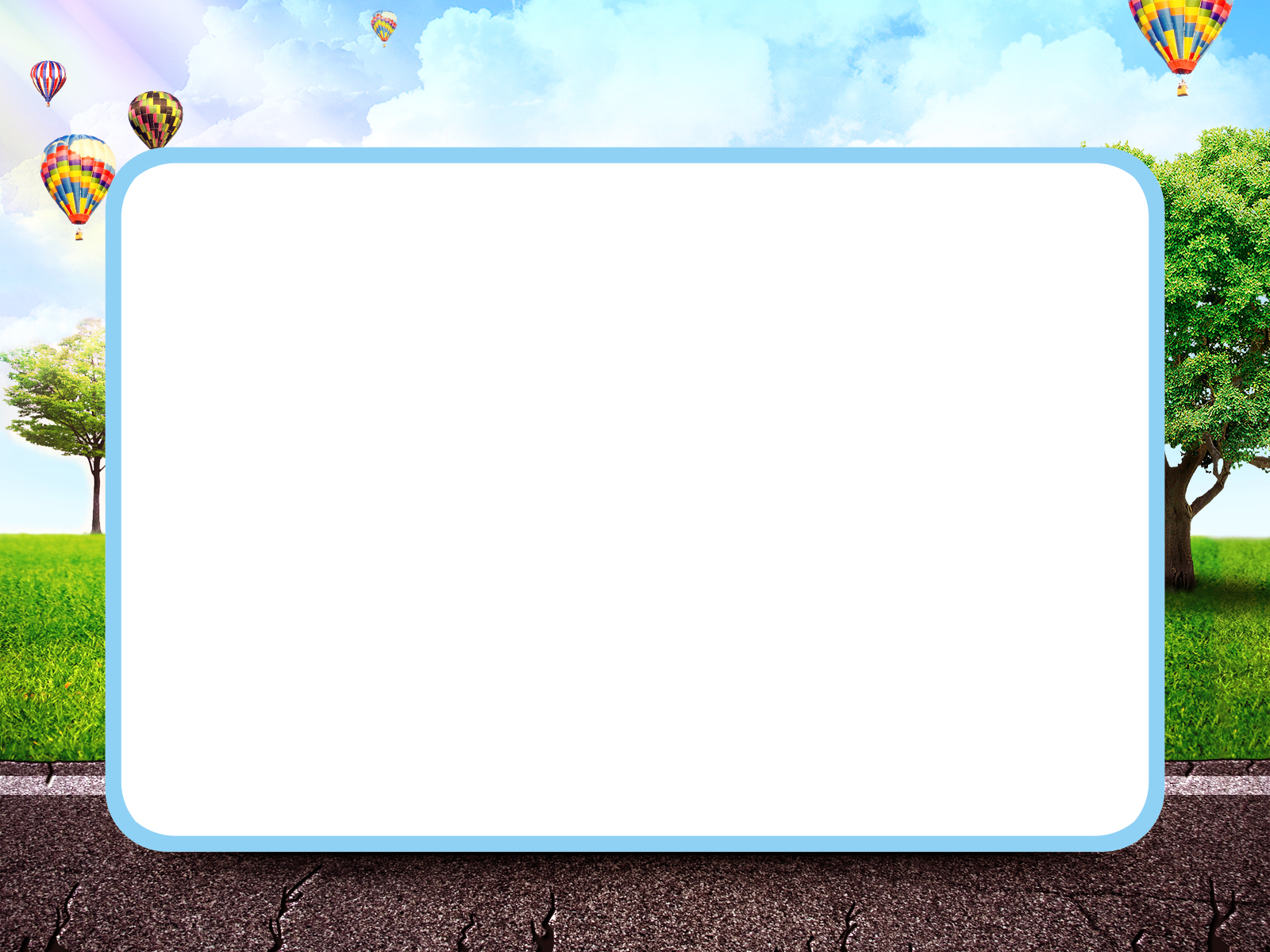 ЭФФЕКТИВНОСТЬ
Снижение выраженности психологических трудностей: эмоциональных проблем, проблем с поведением. 
Повышение субъективного и психологического благополучия, уровня удовлетворенности жизнью в различных сферах. 
Обеспечение объективной и субъективной включенности в сообщество сверстников. 
Содействие формированию российской гражданской идентичности при поддержании идентичности со страной исхода и обеспечению их бесконфликтного сочетания.
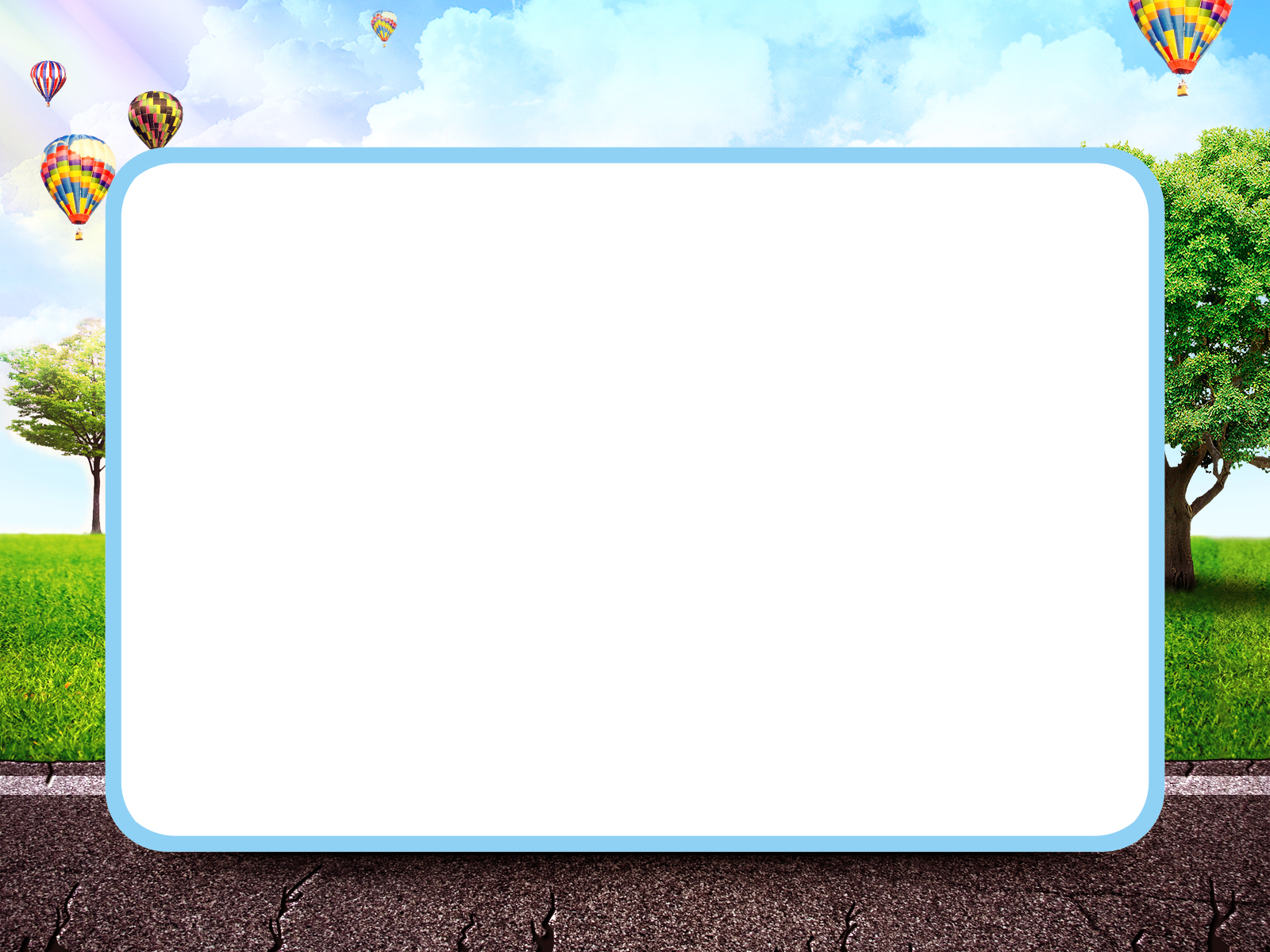 СПИСОК ИСПОЛЬЗУЕМЫХ ИСТОЧНИКОВ
Авидон И., Гончукова О. 100 разминок, которые украсят ваш тренинг. Электронный ресурс: http://figym.kz.
Дмитриев М.Г. Практикум по психодиагностике девиантного поведения у трудных подростков. СПб.: ЗАО ПОНИ, 2008. 
Елькин И.О. Профилактика зависимого поведения подростков (на примере наркомании и алкоголизма). Екатеринбург, 2007.
Ждакаева Е. Тропинка к счастливой семье. Коррекция детско-родительских отношений через сказку, игру, рисунок. Электронный ресурс: https://www.labirint.ru.
Как договориться с Гремлином? Коучинг. Психология Электронный ресурс: https://samopoznanie.ru.
Катков А. Свод житейской мудрости. Поэзия. Электронный ресурс: http://www.wisdomcode.info/ru.
Копытин А.И. Арт-терапия детей и подростков. Электронный ресурс: https://psy.wikireading.ru.
Новожилова О.А. Толерант. Программа тренинговых занятий, направленная на профилактику экстремизма и развитие толерантности. М., 2016. 
Патрик Кинг. Ассертивность. Высказаться. Сказать «нет». Установить границы. Получить контроль. Электронный ресурс: https://www.litres.ru.
Пенг Ху Хирамеки. Рисуй то, что видишь. Электронный ресурс: https://img-gorod.ru.
Пропаганда здорового образа жизни в рекламе: шокировать или идеализировать. Электронный ресурс: http://www.eff -com.ru.
Тарарина Е. Научно-методическое пособие: Αρτ-кухня: волшебные рецепты. Луганск, 2014.
Тарарина Е. Самосаботаж. Книга с характером. Электронный ресурс: https://www.litres.ru.
Упражнения для тренинга Тайм-менеджмент. Электронный ресурс https://trainingtechnology.ru .
Федосенко Е.В. Коррекционно-развивающая программа Подростковая агрессия. Электронный ресурс https://nsportal.ru. 
Харин Г. Незнайка. Тайм-менеджмент для школьника. Электронный ресурс https://neznaika.info.
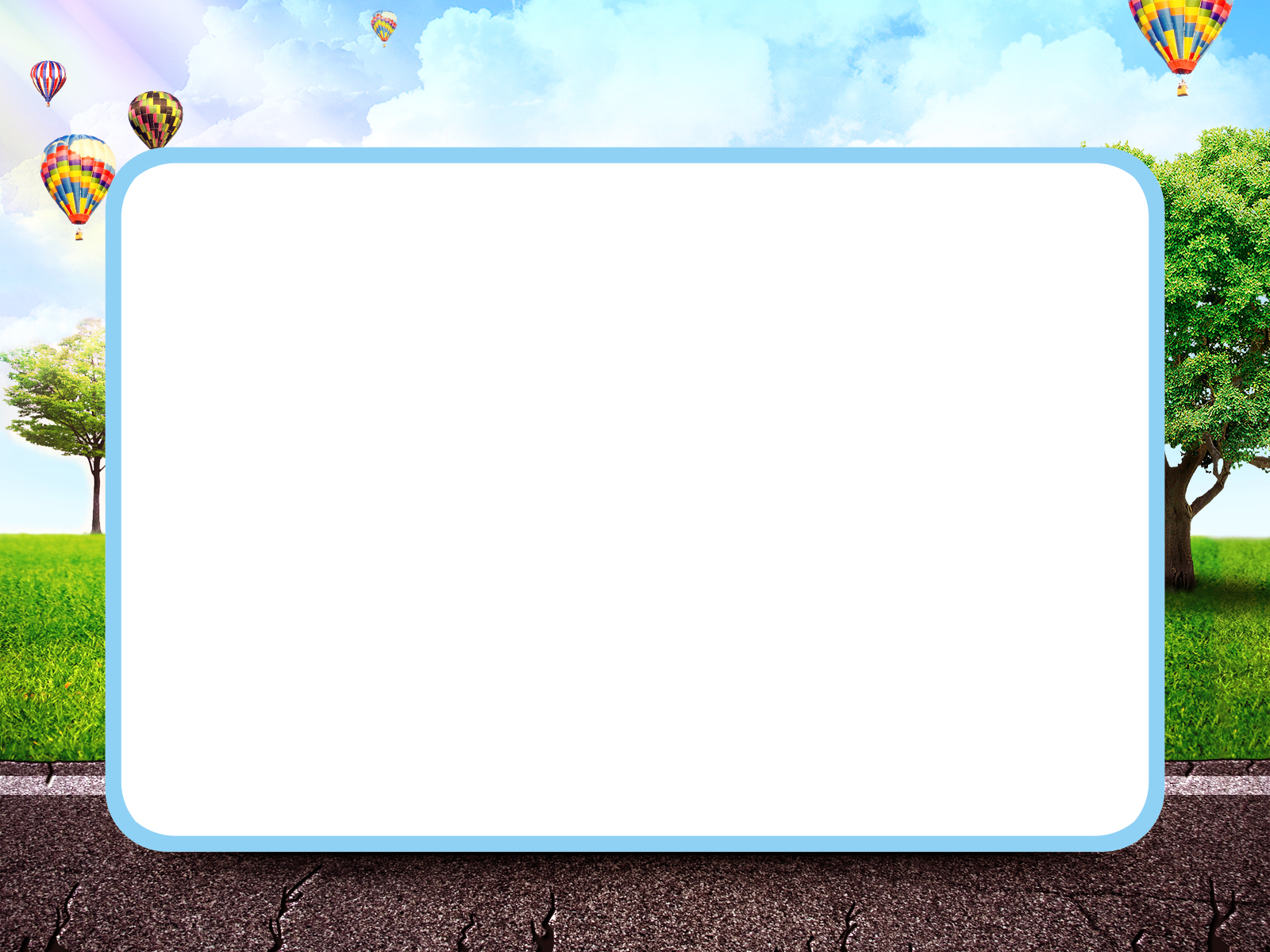 СПИСОК ИСПОЛЬЗУЕМЫХ ИСТОЧНИКОВ
СПАСИБО ЗА ВНИМАНИЕ